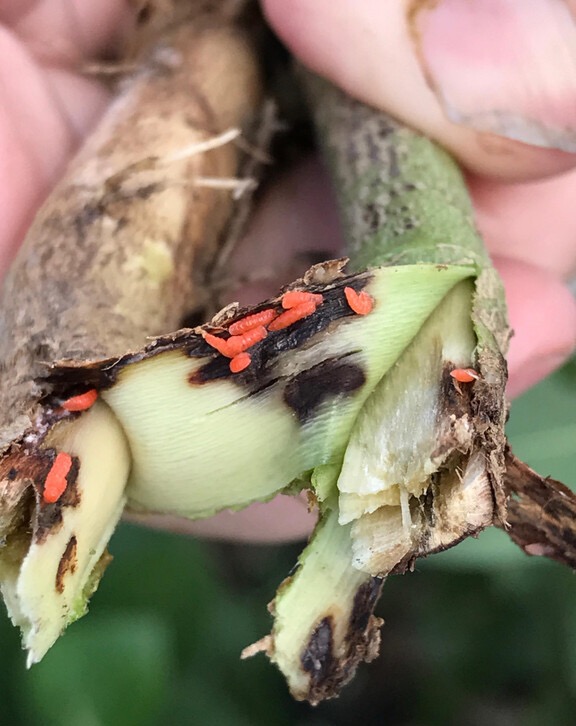 Identifying the Foundation of the IPM Network – Laying the Groundwork for Growth
Daren Mueller, Laura Iles, Carol Pilcher, Roger Magarey and lots of other people
Soybean Gall Midge
Vision
A nation where everyone can access the IPM information, tools and services they need to protect their health, home and livelihood.
IPM Network
Existing IPM network 
53 state IPM programs 
4 regional IPM centers
Primarily supported by USDA-NIFA (Crop Protection and Pest Management (CPPM) program)
Funding is competitive with state programs applying every 3 years and centers every 4 years
Surveyed state IPM programs
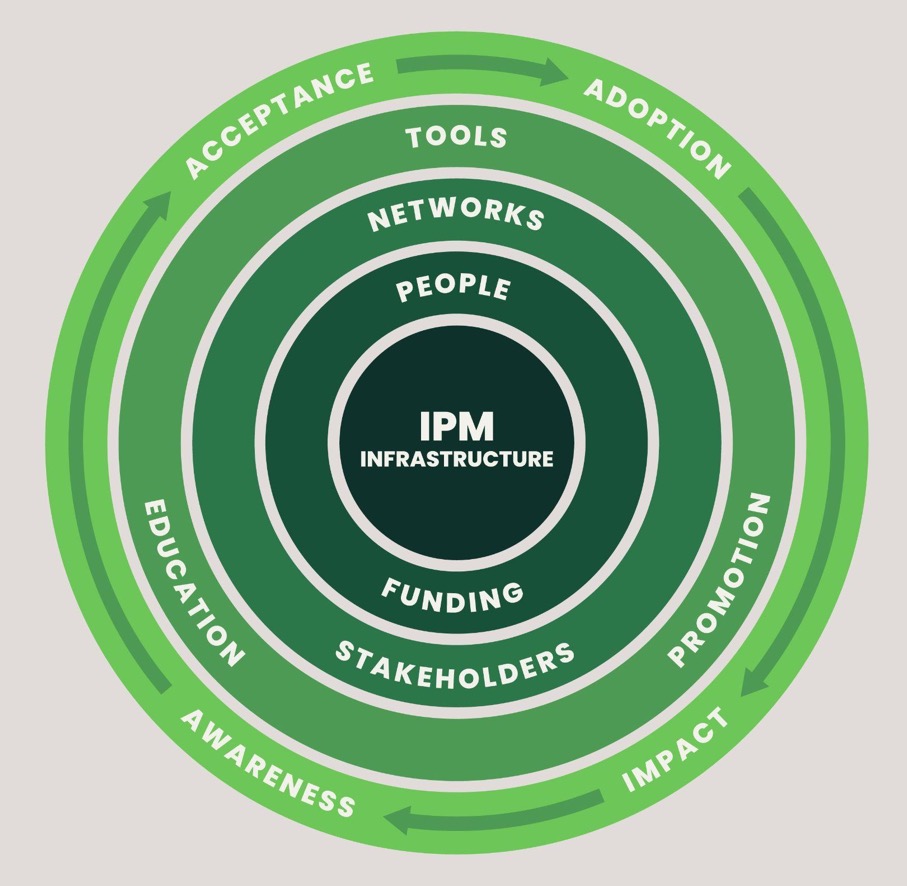 Questionnaire sent out in November 2022, closed August 2023
Received responses from 52 of 53 IPM programs
Gathered complementary data
People and Funding
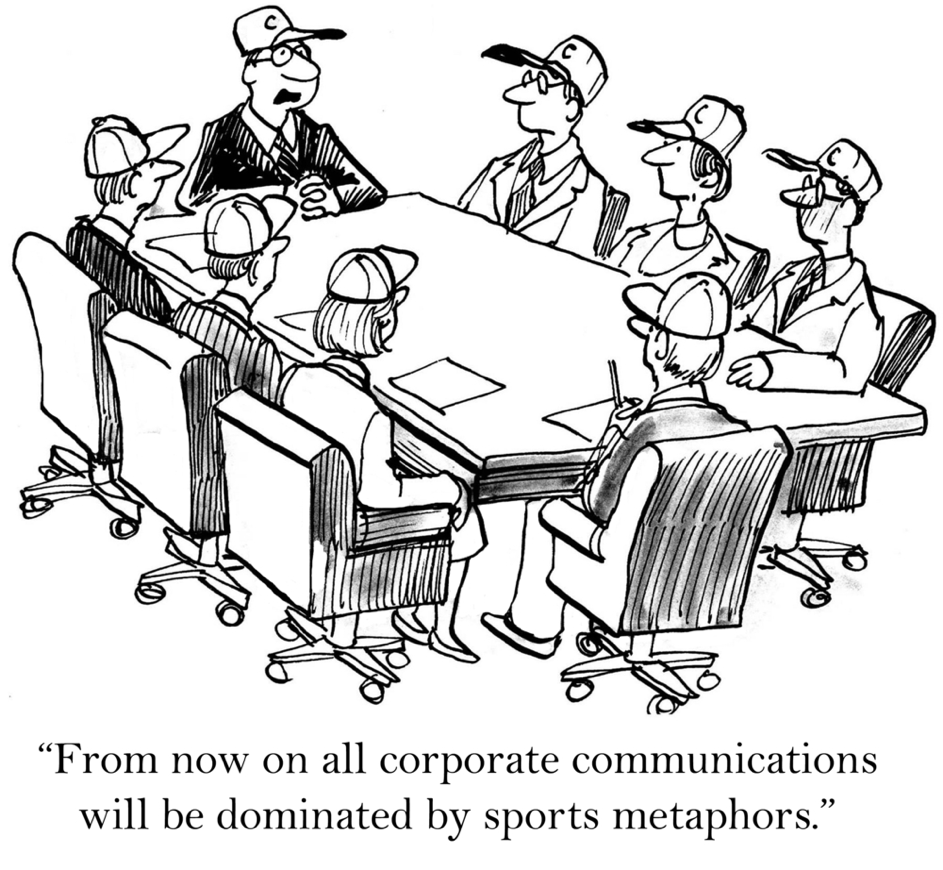 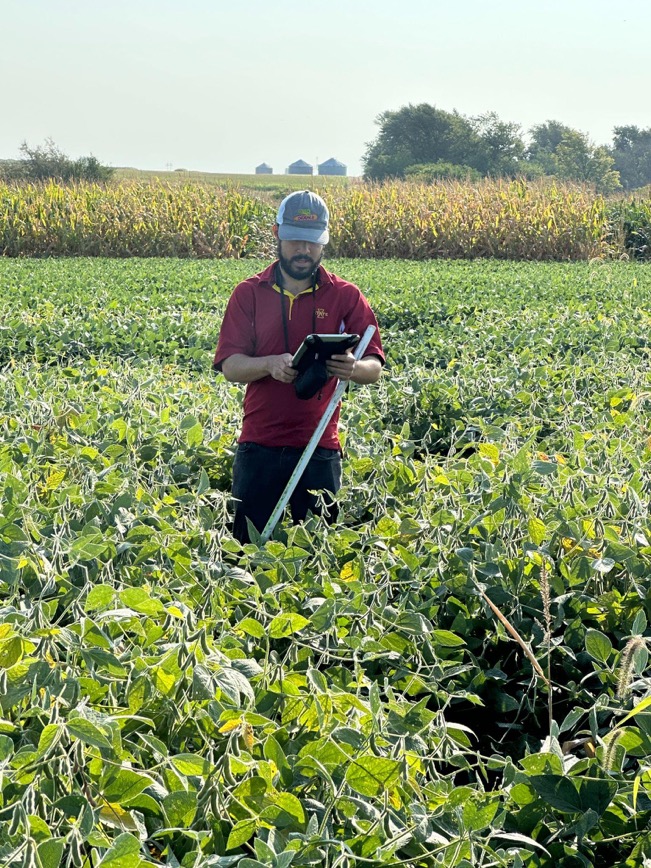 IPM Experts
1,050 IPM specialists across network
Average of 20 IPM specialists associated with each program
~40% of specialists are listed as PI, Co-PI, or collaborator on EIP proposals

IPM Support
Only 31 communication specialists and 18 evaluation specialists “with at least 25% of time designated towards IPM” 
69% of IPM programs with NO dedicated communication specialist; 80% of IPM programs with NO evaluation specialist
People and Funding
* 6% of county agents have specific IPM responsibilities; others cover IPM through broader agriculture or horticulture duties
People and Funding
* 6% of county agents have specific IPM responsibilities; others cover IPM through broader agriculture or horticulture duties
People and Funding
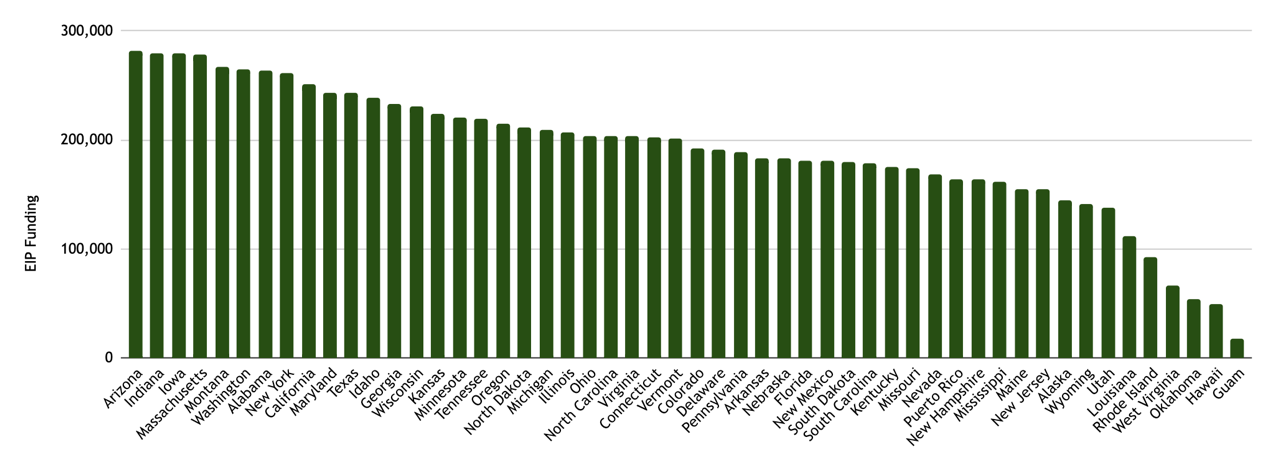 EIP funds range from $17,500 to $281,500 per year
Wide range of legislative support
Programs with more external support tend to receive more EIP funds
[Speaker Notes: What are the 26 programs doing differently that may be impactful in receiving significantly higher state support compared to the other 25 institutions? Is an opportunity to evaluate factors (strategic education of key stakeholders)?]
People and Funding
Average annual funding per program within each region
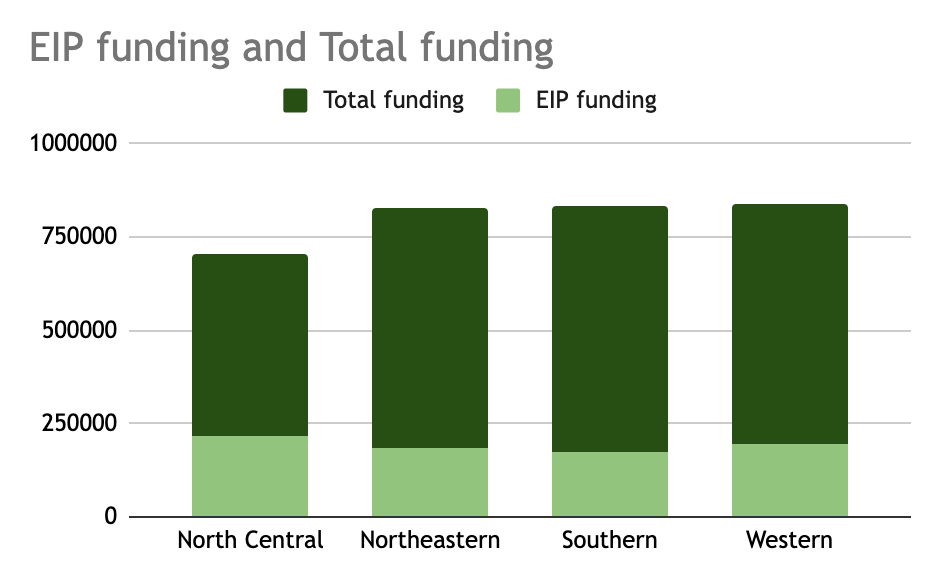 Discrepancy largely driven by a few programs (e.g., NY, GA, TX, CA, WA)
People and Funding
Funding is not keeping up with cost of doing business
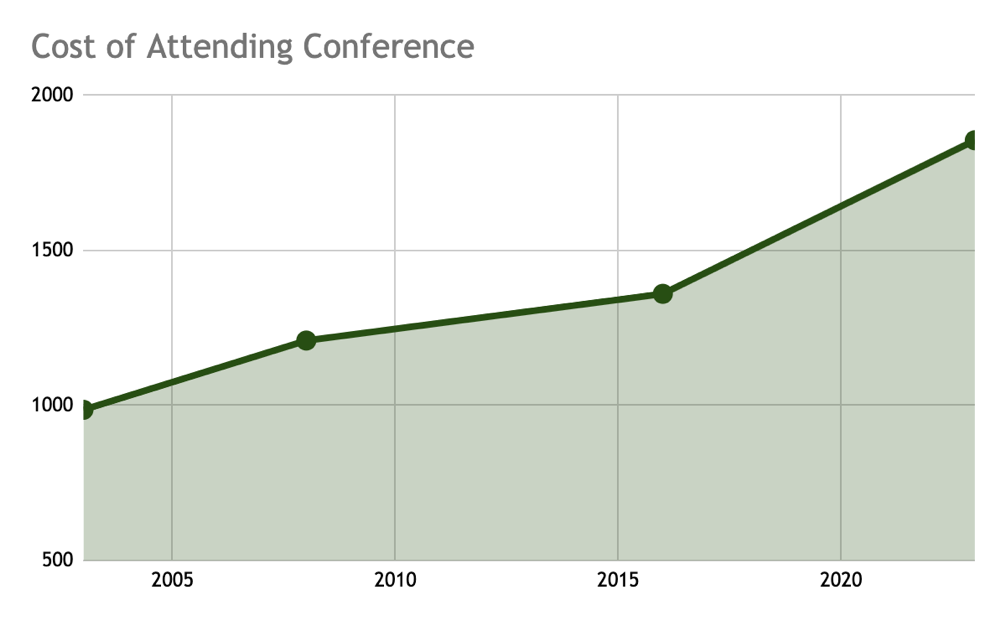 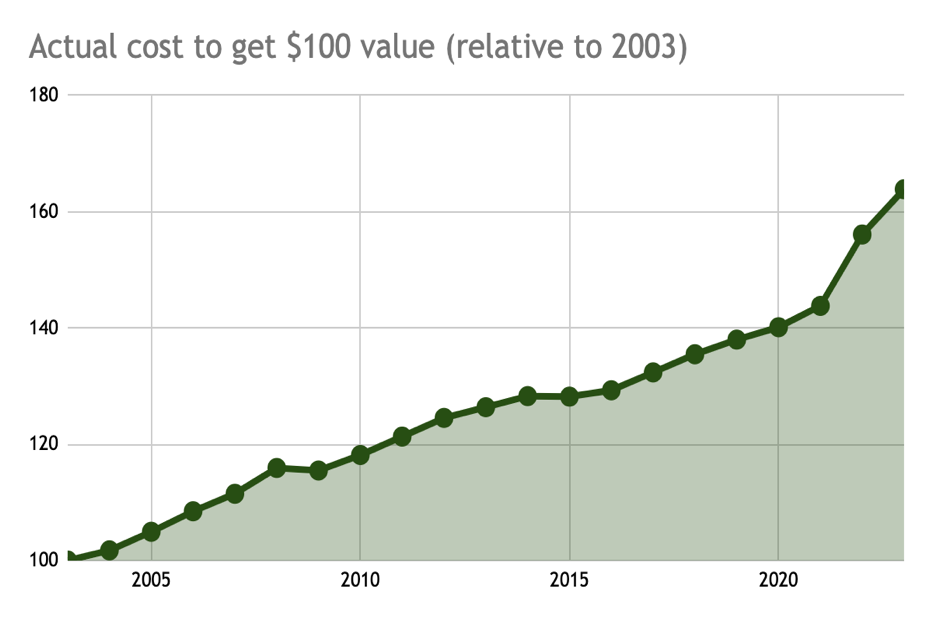 https://www.bls.gov/data/inflation_calculator.htm
APS meeting, 4 nights in hotel with weekly car rental
[Speaker Notes: While travel expenses are important to point out (rising costs and no program funding increases) I wonder if also pointing out cost of living increases and need for offering competitive salaries for recruiting and retaining talent could be a point here?]
People and Funding
Training the next generation
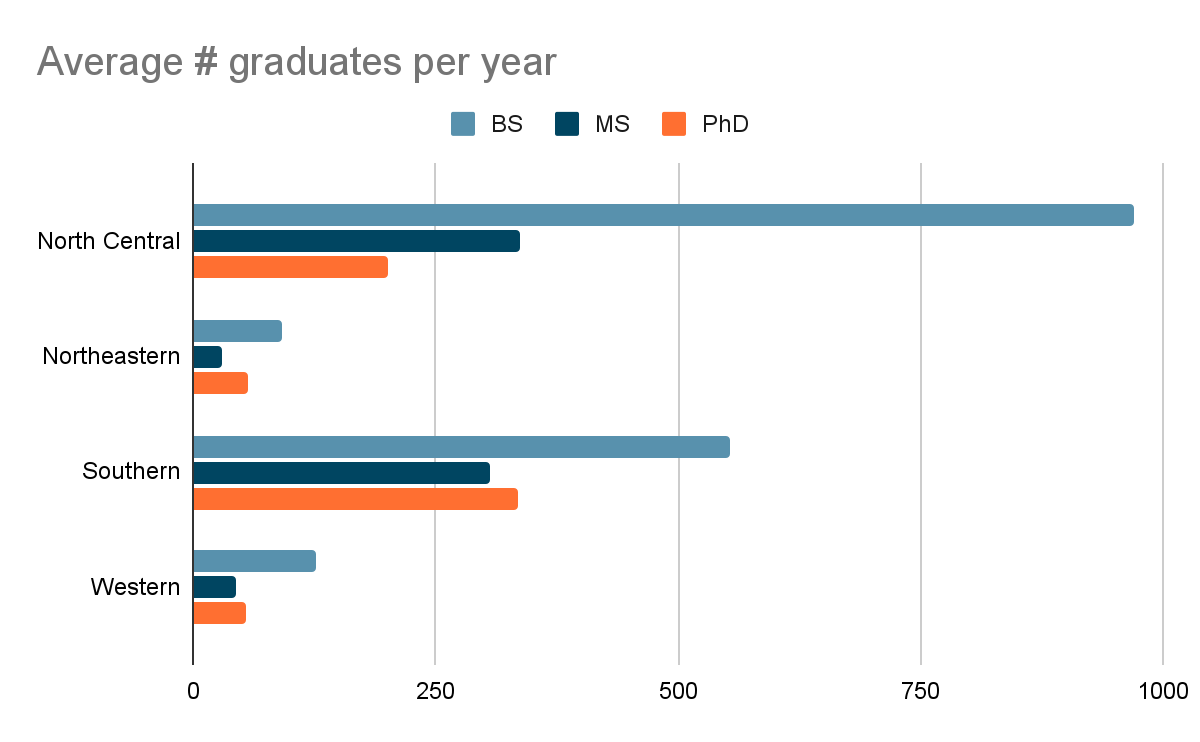 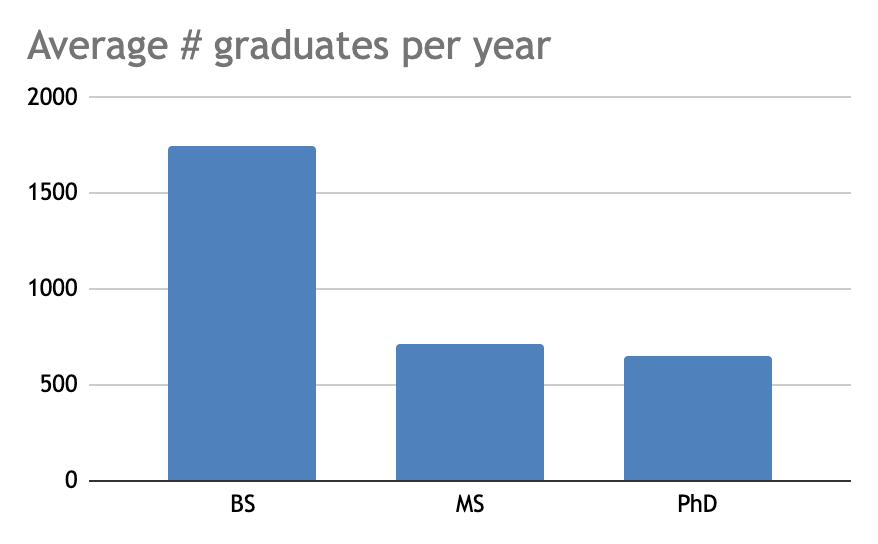 Approximately 20% of programs did not fill out this information
[Speaker Notes: Good to understand how many of these grads get jobs in their fields or take other positions due to lack of good paying positions or other reasons.]
People and Funding
[Speaker Notes: Why is there such a lack of comms staff? Due to lack of funding to pay for these positions?]
Networks and Stakeholders
IPM programs 
EIP funds competitively available through USDA-NIFA CPPM program starting in 2008
Confusion still remails if IPM programs should apply for funds to support infrastructure vs. projects
With flatlined budgets and significant inflation, IPM coordinators are often unwilling to share even basic information with one another to prevent any competition. Essentially, there exists a disincentive for information sharing as other IPM programs are seen as competitors. 
Each program identifies their own stakeholders and IPM needs
Networks and Stakeholders
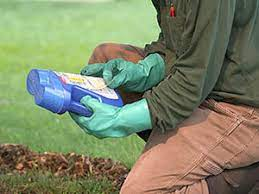 University-based programs
Pesticide Safety Education Programs (PSEP)
Plant Diagnostic Clinics
Master Gardeners
Master Naturalists

Society-based programs
Certified Crop Adviser

NIFA funded programs
IR-4
SARE
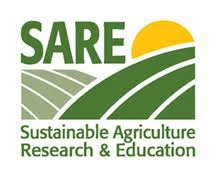 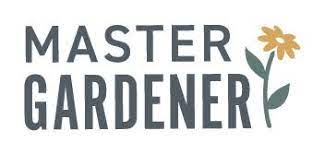 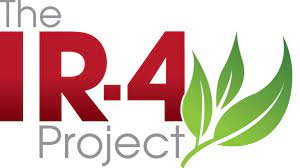 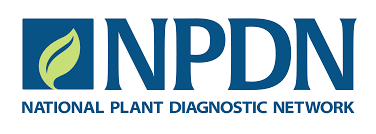 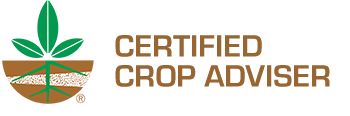 Networks and Stakeholders
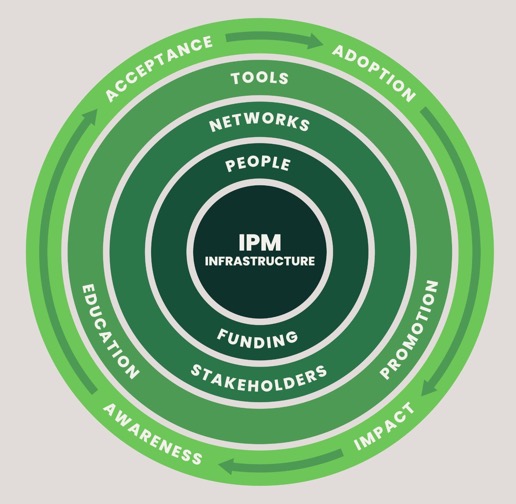 88 staff work within Pesticide Safety Education Programs (PSEP)
Some staff work in both IPM and PSEP programs
Similar staffing across regions
North Central = 2.0
Northeastern = 1.5
Southern = 1.7
Western = 1.6

~3,500 events per year with 142,000 participants
Help stakeholders handle and apply pesticides safely, help steward pesticide tools
Plant Diagnostic Clinics
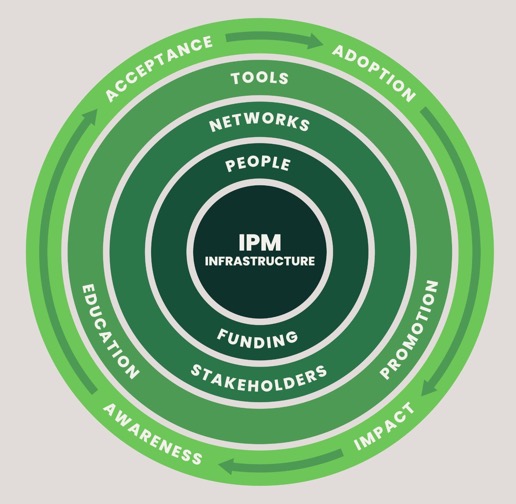 125 public clinics associated with universities
North Central = 18
Northeastern = 19
Southern = 60
Western = 28*
*California diagnostic clinics handled by CA Department of Food and Agriculture (CDFA)
# of diagnosticians per state differs across regions ranged from 2.23 (Western) to 4.64 (Southern)
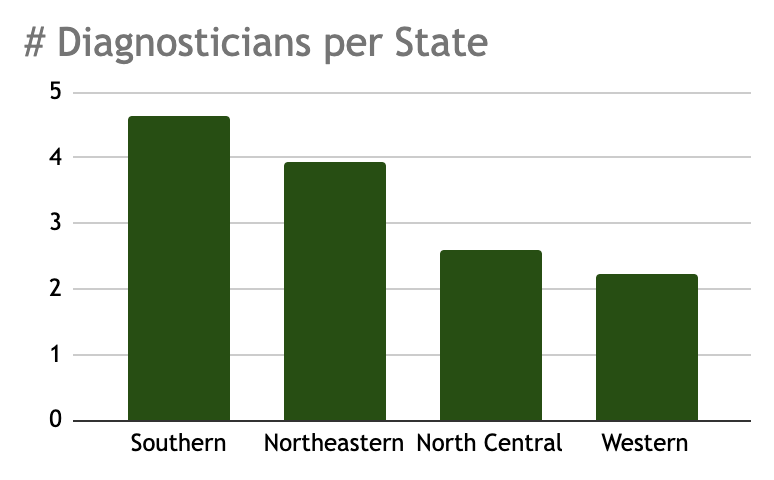 Connect diagnoses with science-based management information
Plant Diagnostic Clinics
Diagnostic Samples: Varies across states and regions; virtual samples ranged from 21.5 to 40.3% of total samples across regions
Soil Samples: Southern region processed 85.6% of the total soil samples
Some states collaborate (e.g., Indiana sends all soil samples to Missouri)
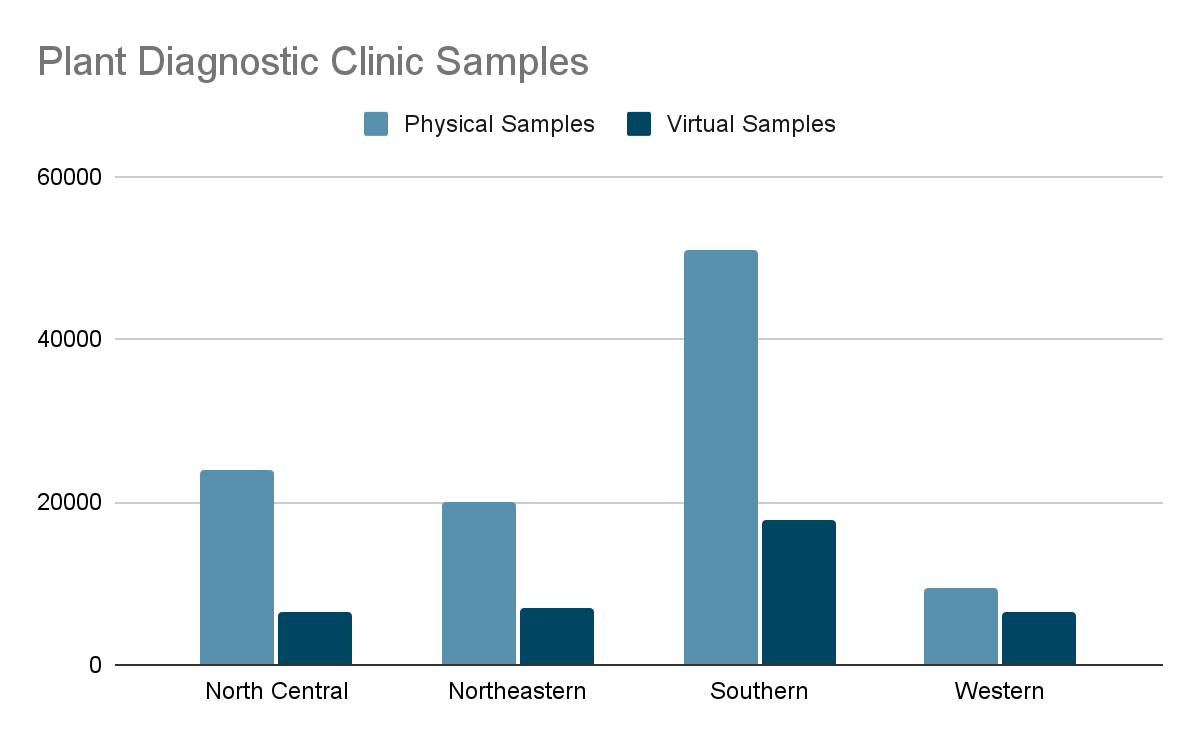 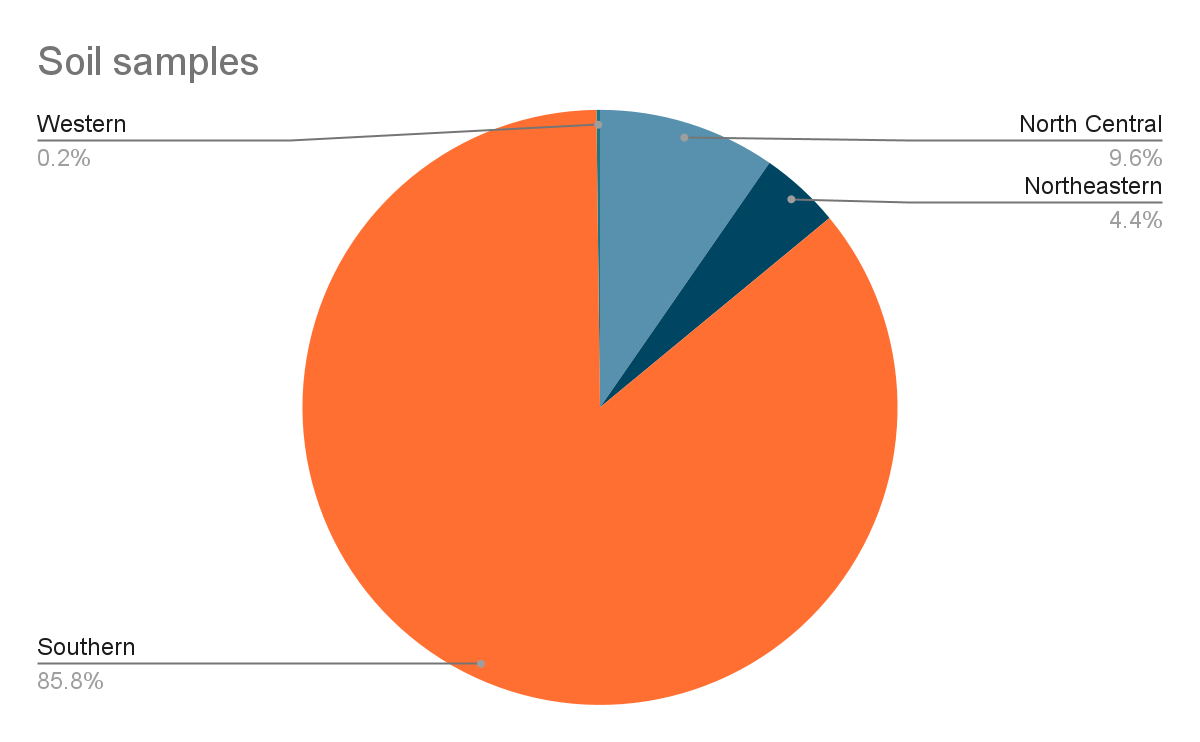 Master Gardeners (MGs)
~82,500 active MGs
Southern has most volunteers; Northeastern least number of MGs
States with higher population densities tend to have more MGs (e.g., California, Texas, and Florida)
States with a strong horticulturalinterest and a gardening culture tend to have more MGs (e.g., Michigan, California)
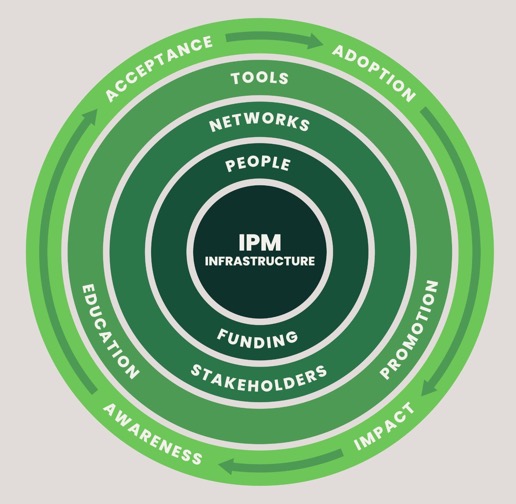 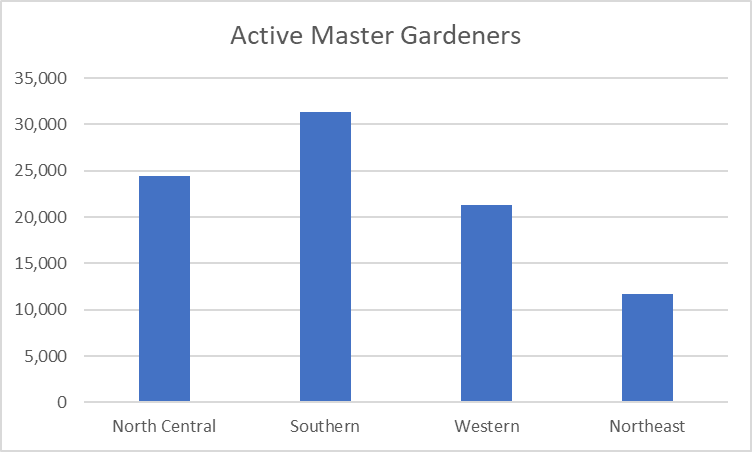 Educating and working with MGs is important to ensure they can provide appropriate education and outreach related to various gardening topics.
Master Naturalists
~34,000 active Master Naturalists; 30% did not respond to this question (no program in state or unaware of program)
Southern most volunteers; Northeastern and North Central least 
Example: Spongy moth survey led by the Oregon Department of Agriculture - volunteers set and monitor traps contributing to essential pest population data.
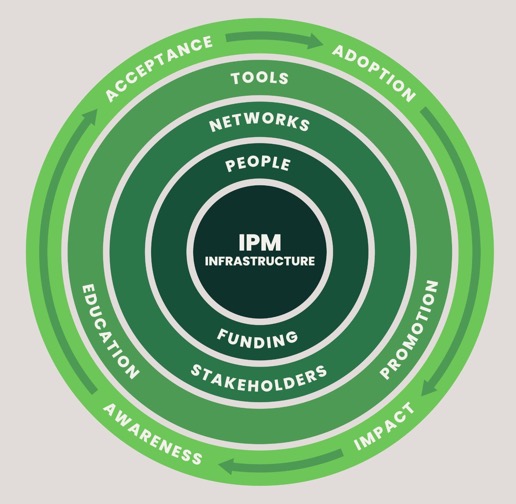 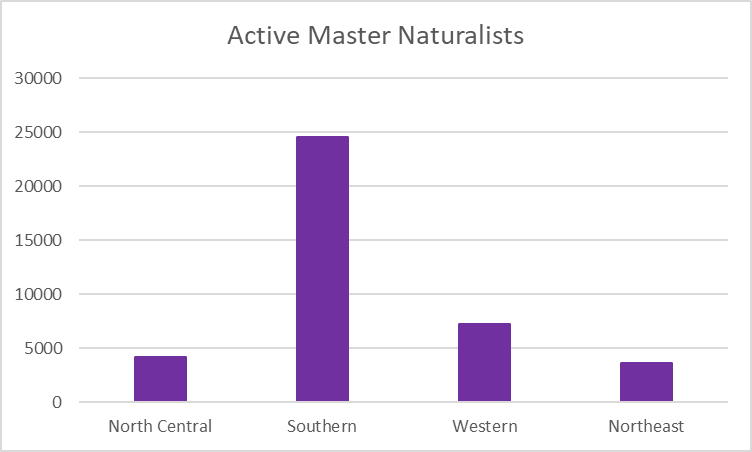 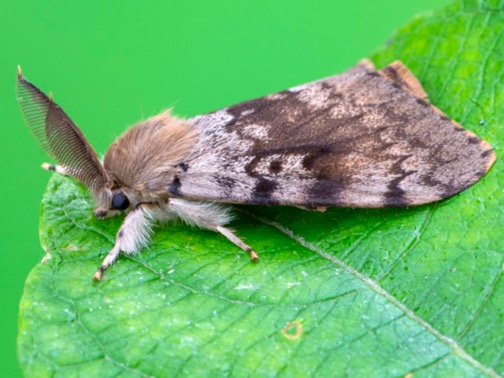 Educating and partnering with Master Naturalists could extend IPM programs’ reach
Certified Crop Advisers
~ 11,000 CCAs across U.S. and Canada; several companies actively encourage their employees to become CCAs
Committed to continuously learn and stay up-to-date with the latest research and developments in crop management and pest control to provide the best advice to their clients.
Dedicated to promoting sustainable agricultural practices that minimize environmental impact, conserve resources
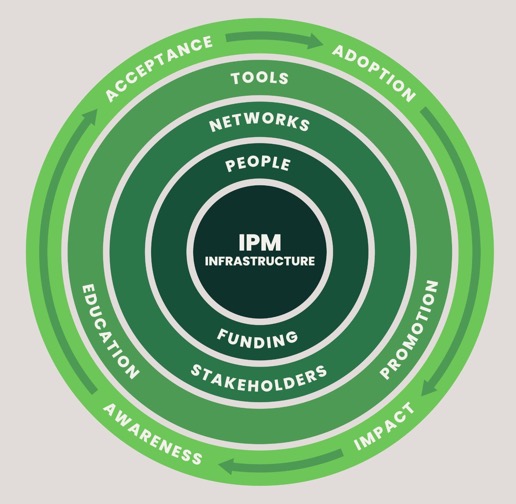 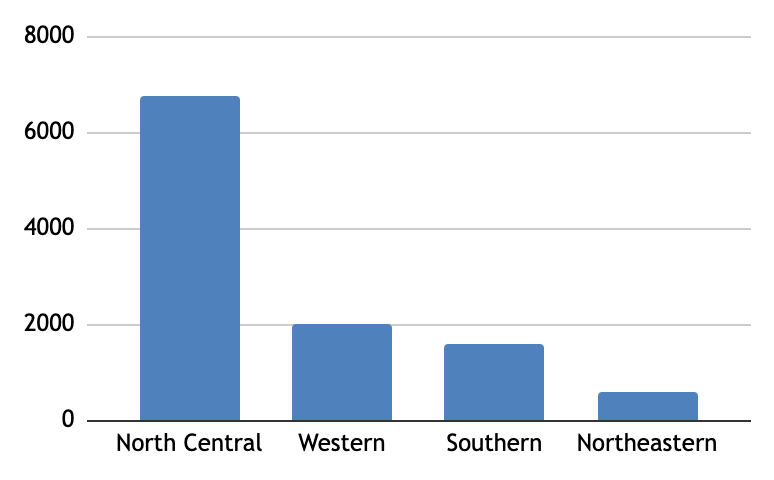 CCAs self identify as wanting to be more engaged and aligning with similar IPM goals, making them an important stakeholder and feedback loop
Networks and Stakeholders
Tools, Education, Promotion
IPM is a multidisciplinary science-based decision making process to manage pests

Tools: Science-based research develops the tools for pest management (i.e., surveillance/monitoring, forecasting, scouting and decision thresholds)
Education: IPM programs coordinate multidisciplinary information and transfer this knowledge to the end user (e.g., farmers)
Promotion: Dissemination of information uses effective delivery methods to encourage adoption of IPM
Tools, Education, Promotion
Tools
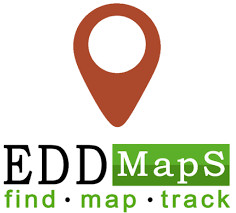 Pest Surveillance Programs
40 states reported they have a pest surveillance program
Examples: Cucumber downy mildew, Mexican rice borer, Bt resistance fall armyworm and corn earworm, Roseau cane borer, Southern pine beetle

Pest Forecast Systems
39 states reported they have a pest forecasting system
Examples: Insect pest models, crop models, TarSpotter, Sporecaster
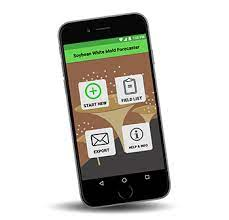 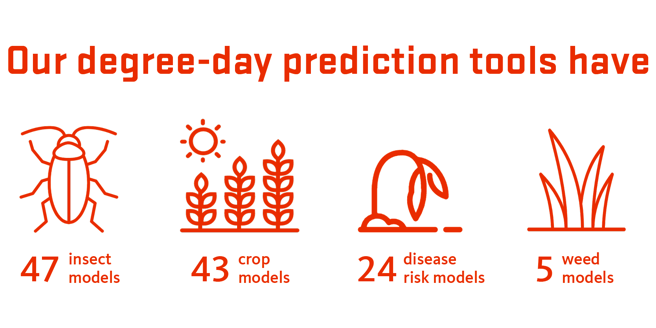 Oregon IPM Center
Univ. Wisconsin-Madison
Tools, Education, Promotion
Total number of crops and pests involved in Pest Surveillance Programs and Pest Forecasting Systems in each region
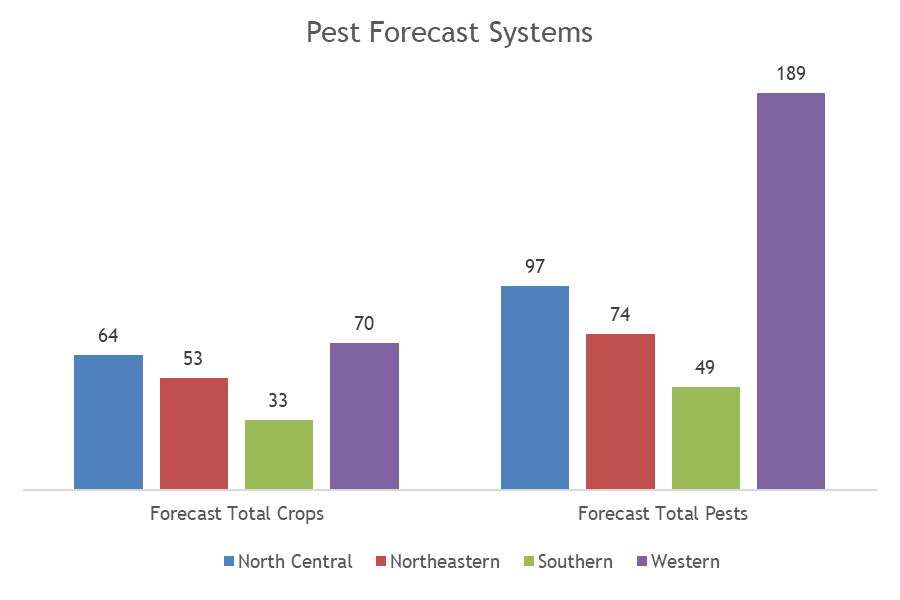 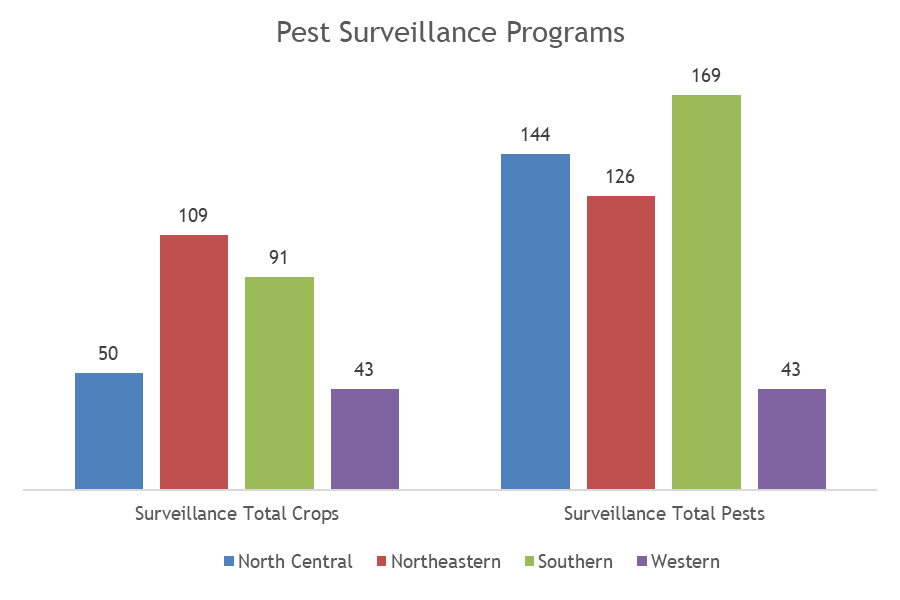 Tools, Education, Promotion
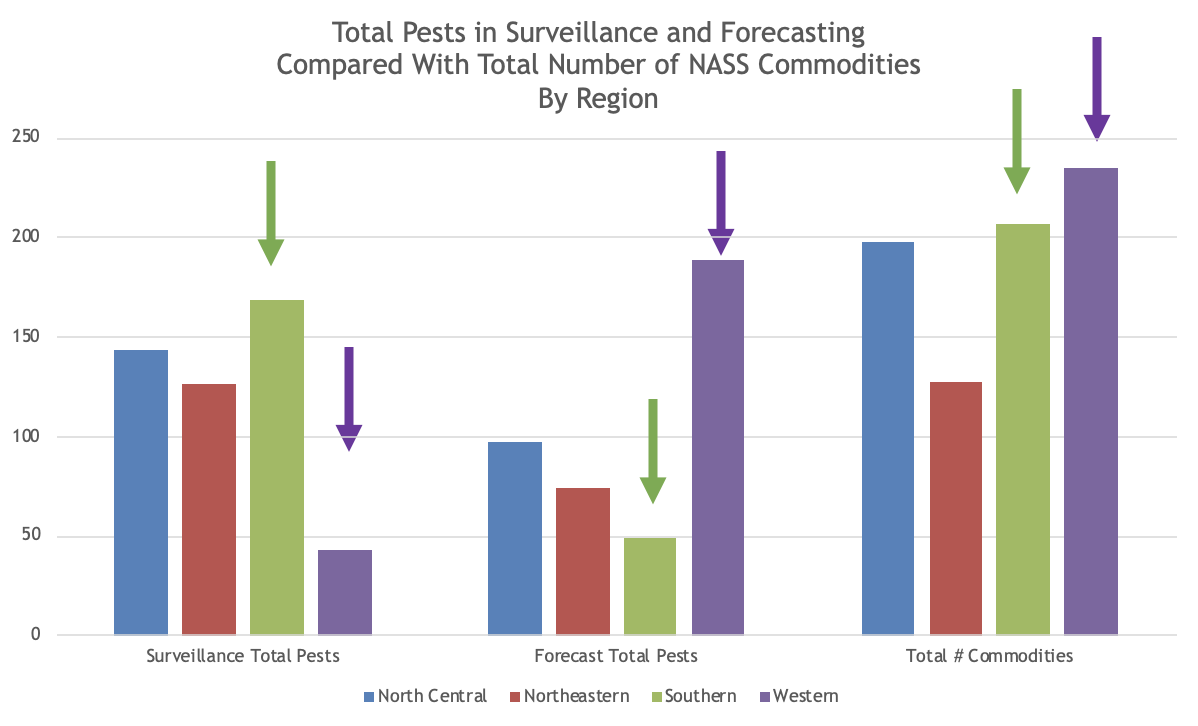 The Western Region reported the most forecasting systems, least amount of pests in surveillance programs, and has the most commodities.

The Southern Region reported the most pests in surveillance programs, the least amount of pests in forecasting systems, and has the second most commodities.
[Speaker Notes: Does the south rely less on forecasting since they have so many people hired to be out scouting?]
Tools, Education, Promotion
Education
IPM has traditionally relied on face-to-face meetings and other traditional modes of communication.  
6,676 in person or virtual meetings with 333,396 participants
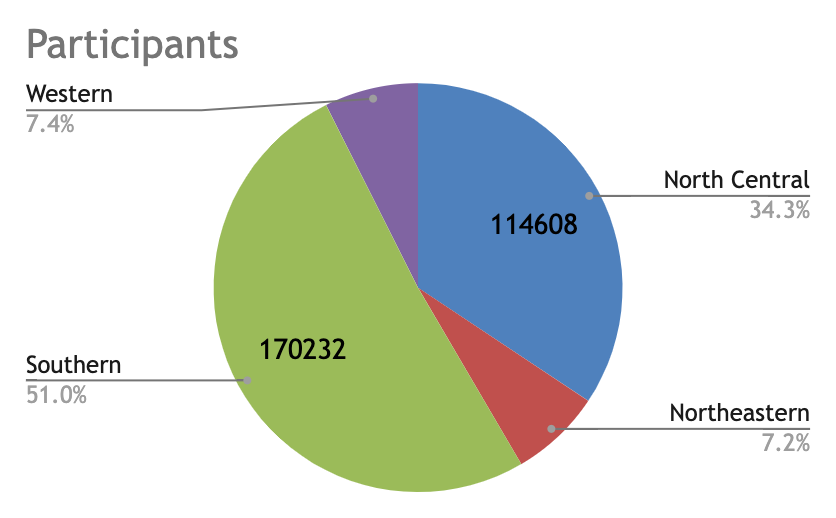 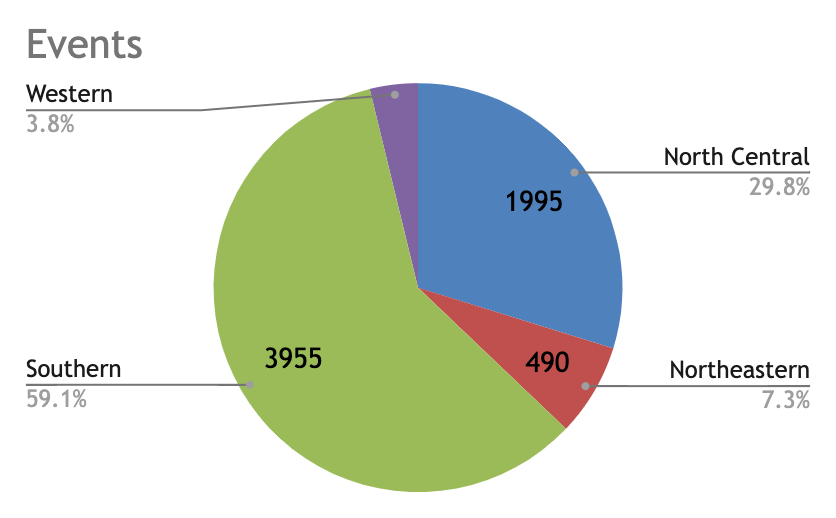 Tools, Education, Promotion
Number of Educational Products*
Number of Subscribers*
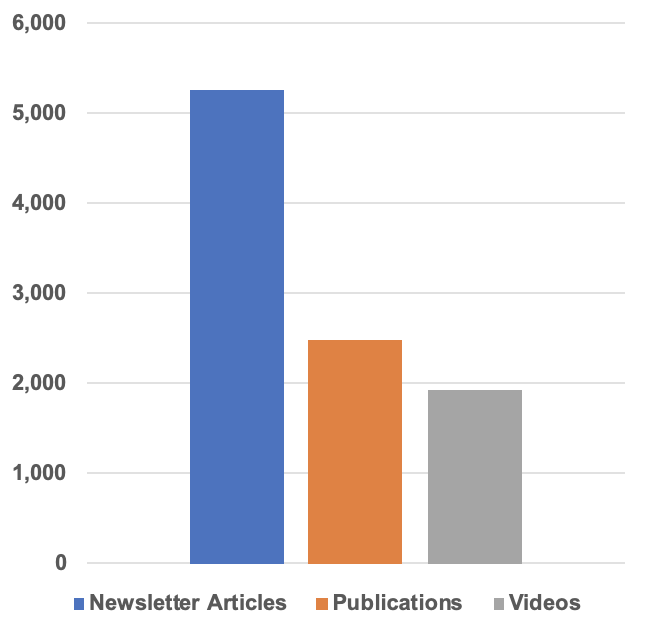 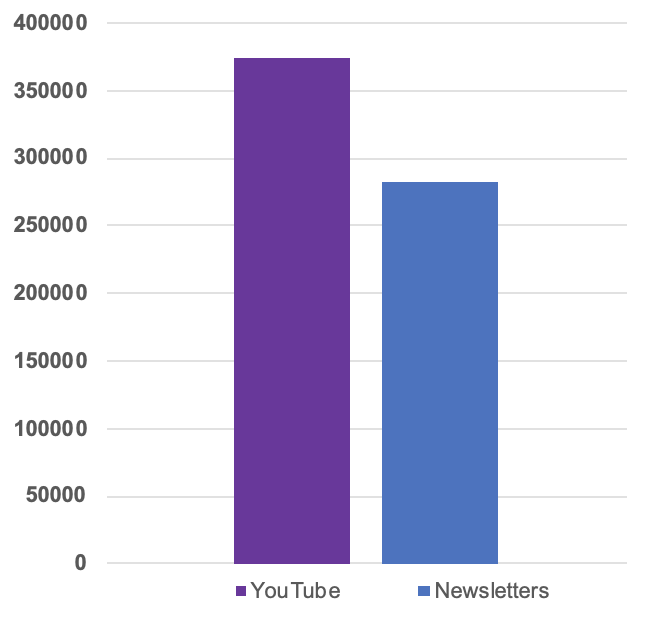 374,505
5,246
* IPM programs contribute to 138 newsletters
282,023
2,491
* Similar distribution for subscribers; 
<10 of programs have ~80% of subscribers; 
UT, IA, PA on both lists.
1,931
* 9 IPM programs have their own YouTube page; 33 contribute videos to a more general YouTube page
[Speaker Notes: Due to so many individual websites, videos, etc…how does the targeted audience find the information they need? Is this one of your points here (especially seeing that some of the websites are not maintained an have outdated information)? If so, perhaps this a weakness that can be identified on slide 28?]
Tools, Education, Promotion
Promotion
Many Extension systems have a reduced or decentralized communications team
Only 31 communication specialists with at least 0.25FTE across the entire system
Are IPM programs (or Extension more broadly) staffed to do videos, podcasts, etc. well?
All IPM programs have their own webpage
Some are updated, some are not
Some have broken links
Food and Farm Narrative and Design Thinking project (2022 meeting) challenge us to think more creatively about IPM messaging
Tools, Education, Promotion
Challenges
Increased Funding: Many states mention the need for more funding to support IPM programs, research, education, and outreach. Adequate funding is crucial for maintaining and expanding IPM initiatives, developing new strategies, and addressing emerging challenges.
Personnel and Expertise: Several states highlight the need for more personnel, experts, and specialists in IPM. Replacement of retired or lost staff, as well as hiring experts in different pest-related fields, is essential to maintain and enhance the effectiveness of IPM programs.
Training and Education: IPM personnel, extension agents, and growers need proper training and education on the latest pest management techniques, strategies, and technologies. Training efforts should encompass both traditional and emerging approaches to effectively address pest-related issues.
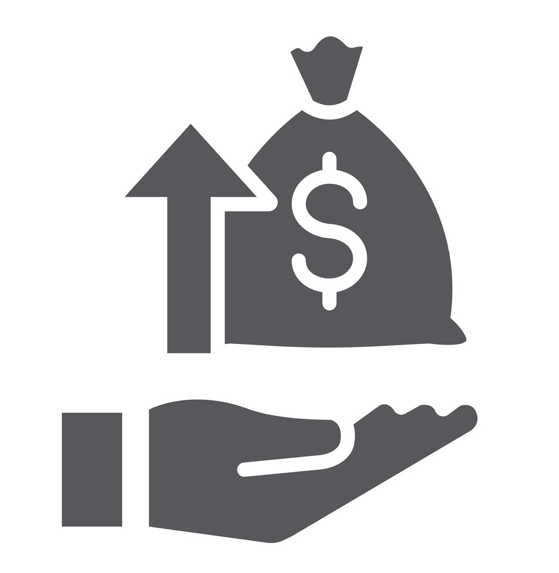 Challenges
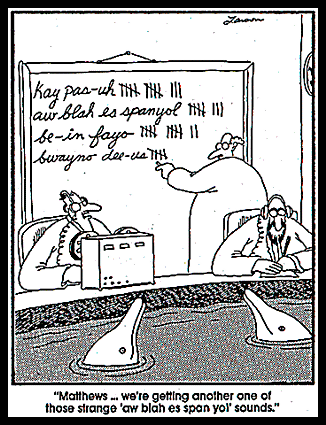 Resistance Management: Addressing pest resistance, whether to pesticides or other control methods, is a significant concern. Developing strategies to combat resistance and promoting alternative pest management techniques that minimize the risk of resistance is a priority.
Communication and Collaboration: Improving communication and collaboration within the IPM community is crucial. Enhancing coordination between extension agents, researchers, stakeholders, and growers can lead to better knowledge sharing, increased adoption of IPM practices, and improved overall pest management outcomes.
Invasive and Emerging Pests
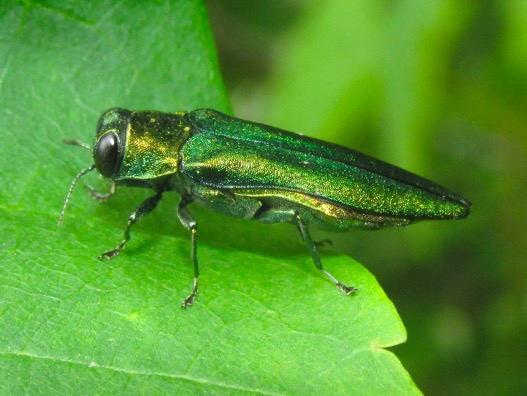 North Central Region: Sudden oak death, boxwood blight, spotted wing drosophila, brown marmorated stink bug, jumping worms, emerald ash borer, spotted lanternfly, tar spot of corn, bacterial leaf streak of corn, soybean gall midge, kochia, sorghum aphid, hemp dogbane, and more.
Northeastern Region: Spotted lanternfly, sorghum aphid, Japanese beetles, brown marmorated stink bug, allium leafminer, herbicide-resistant weeds, beech leaf disease, European cherry fruit fly, box tree moth, and more.
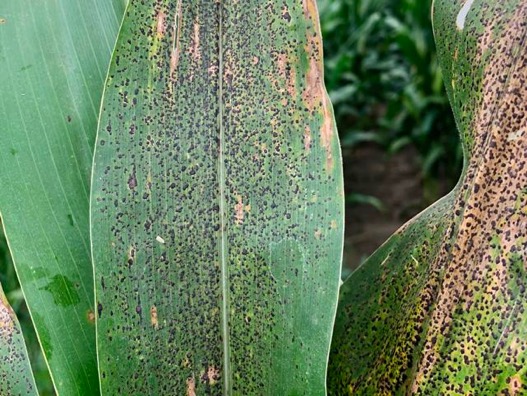 Emerald ash borer
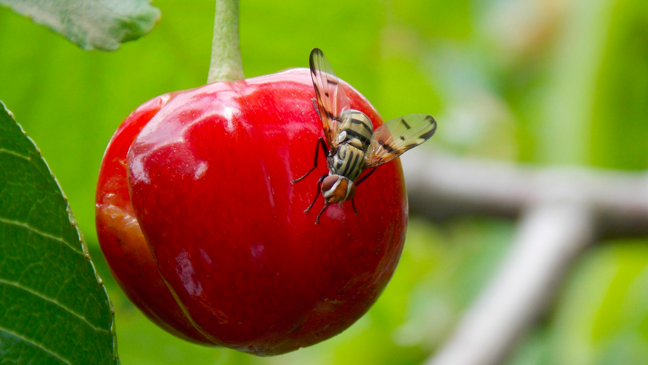 Tar spot of corn
European cherry fruit fly
Invasive and Emerging Pests
Southern Region: Red banded stink bug, Asian longhorned tick, Asian longhorned beetle, box tree moth, Laurel wilt disease, spotted lanternfly, herbicide-resistant pests, citrus canker, cotton leafroll dwarf virus, soybean rust, tar spot of corn, invasive aquatic species, and various pathogens.
Western Region: Herbicide-resistant weeds, emerald ash borer, spotted lanternfly, orange hawkweed, Asian citrus psyllid, nutria, brown marmorated stink bug, invasive aquatic species, tomato brown rugose fruit virus, yellow starthistle, and more.
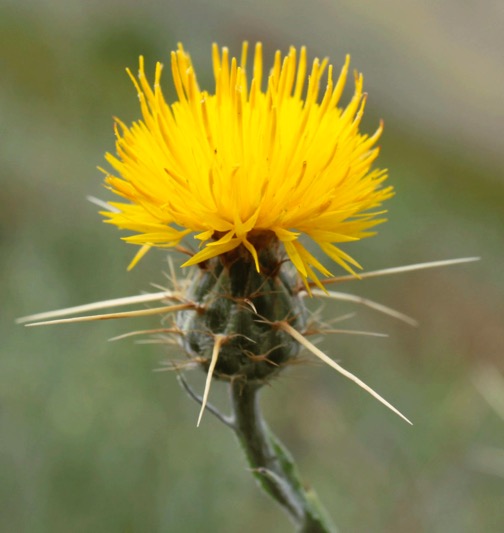 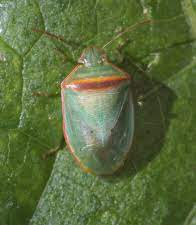 Red banded stink bug
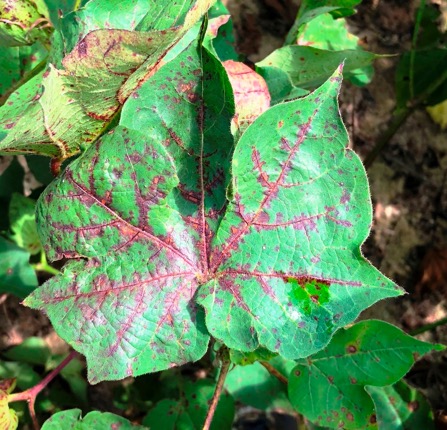 Yellow starthistle
Spotted lanternfly
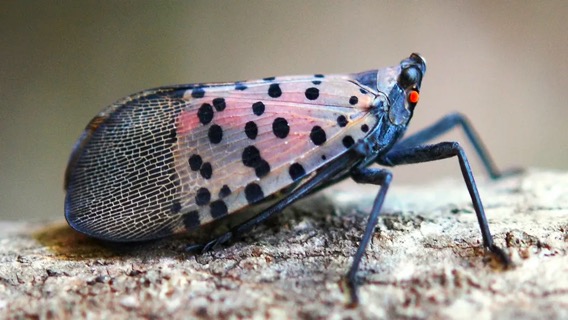 Cotton leafroll dwarf virus
DEIA Barriers
Several factors were identified as barriers for DEIA
Language barriers
Limited resources (funding, personnel)
Access to technology (including internet)
Engagement and connection with underserved audiences
Cultural relevance (lack of research and resources to tailor IPM information to culturally relevant crops and practices)
Program accessibility (e.g., costs, transportation)
Awareness and outreach (some are not aware of IPM programs or resources)
Adaptation to changing needs
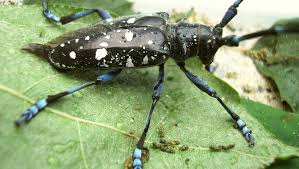 Asian longhorned beetle
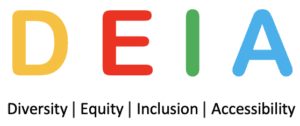 Cotton leafroll dwarf virus
Our Conclusions
We have been talking about these challenges for quite some time, they should not surprise anyone
IPM Network is still needed (YAY!)
Existential IPM threats such as climate change and microbial resistance
Endangered Species Act and regulatory changes are here 
Fast moving technological changes need a strong foundation
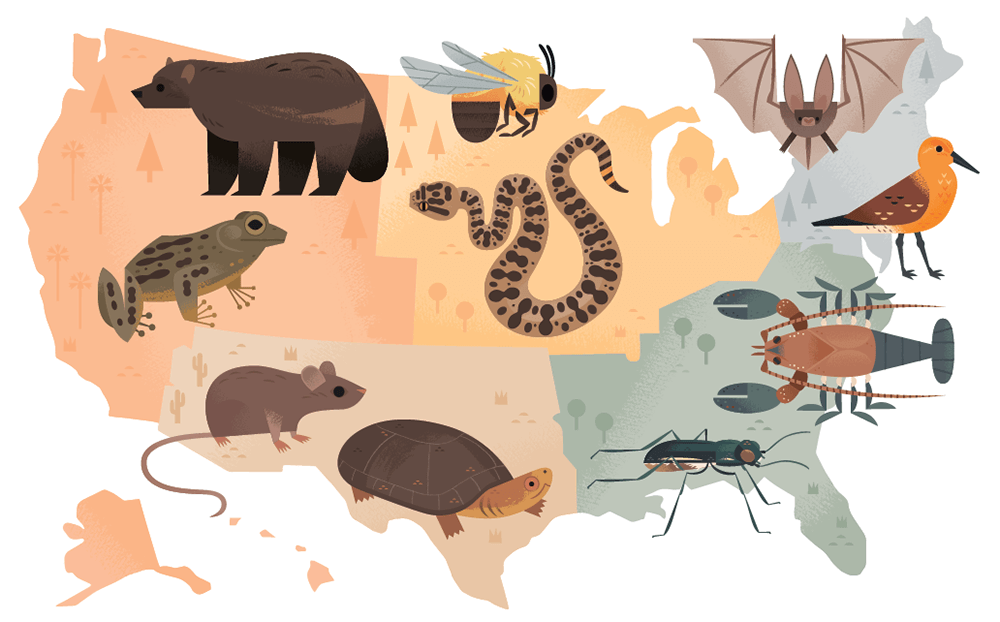 Endangered species of the U.S. (by Alexander Vidal, licensed under CC BY-NC-ND 4.0
Our Conclusions
Are we at an inflection point?  
Diminished funding
Weakening network; IPM programs are 15 years into the competitive funding model, but not all programs moving in the same direction
Lack of cohesive guidance or strategic plan
Challenges in promoting IPM
There is more of a need for IPM now
Next steps
Journal article highlighting these results
Develop strategic plan
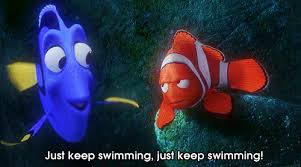 THANKS!
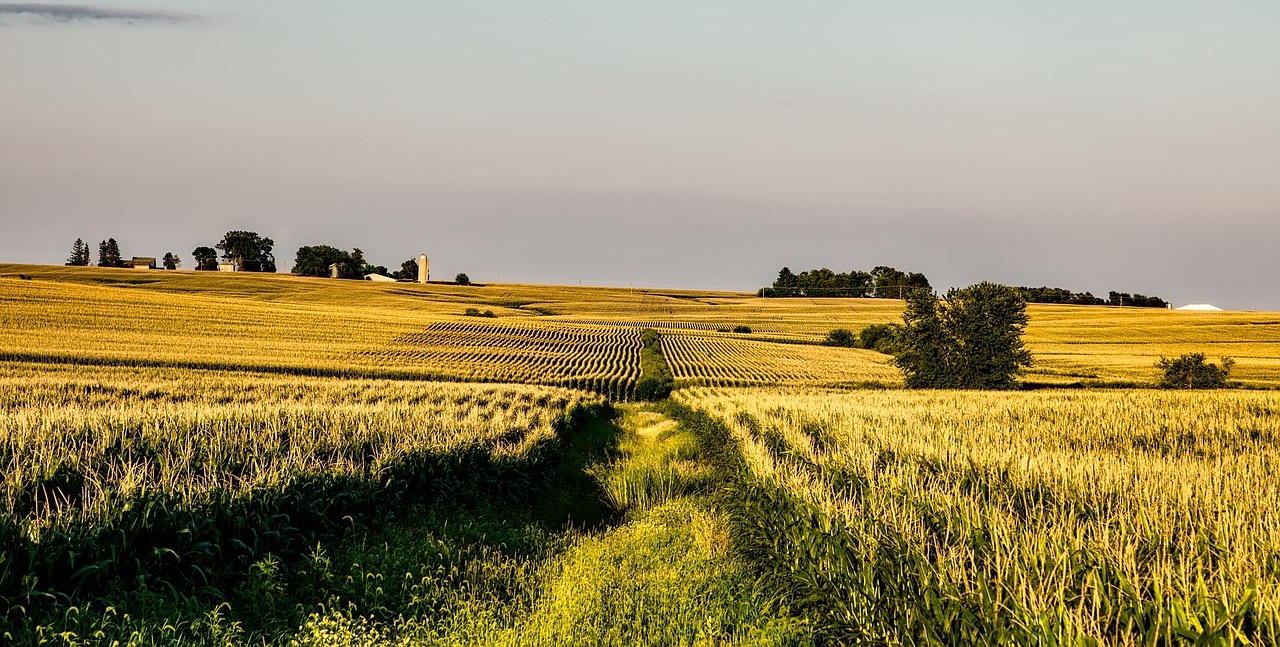 Everyone who filled out the survey and answered my countless questions
Kelsey Mueller for entering and organizing all the data